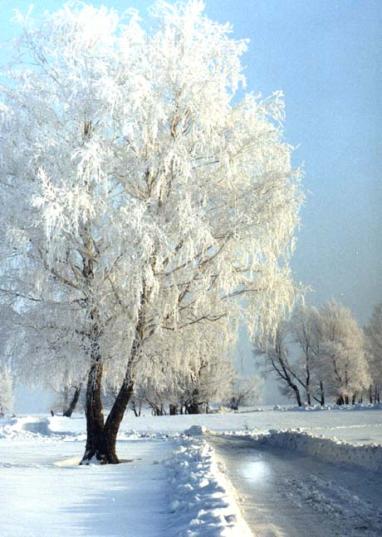 Муниципальное бюджетное дошкольное образовательное  учреждение«Детский сад №3 «Светлячок» 
города Алатырь Чувашской Республики
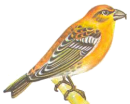 «ЗИМУЮЩИЕ ПТИЦЫ»
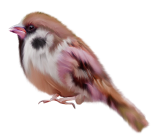 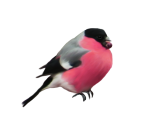 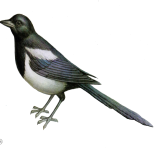 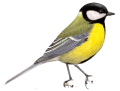 Подготовила : 
воспитатель  Захаренко Н. А.
ЦЕЛИ: Закрепить знания детей о зимующих птицах. 
ЗАДАЧИ: Развивать интерес к жизни птиц, способствовать пониманию необходимости покормить птиц зимой. Развивать логическое мышление, память, наблюдательность, обогащать словарь детей. Воспитывать доброе, заботливое отношение к птицам, любовь к родной природе.
Пояснительная записка
Интерактивная игра по познавательному развитию "Зимующие птицы "рассчитана на старший дошкольный возраст. Игру можно использовать во время образовательной деятельности, как часть занятия, а можно и в свободной деятельности . Игра не требует подготовки, достаточно щелкнуть мышью, чтобы получились спец. эффекты и перейти на следующий слайд. .
Надеюсь, что моя игра вам поможет в работе!
Ребята, вспомните, как называют птиц, которые не улетают на зиму в теплые края, проводят зиму у нас.
Отгадайте 
загадки и вы узнаете названия этих
 птиц.
Красногрудый, чернокрылый,Любит зёрнышки клевать,С первым снегом на рябинеОн появится опять.
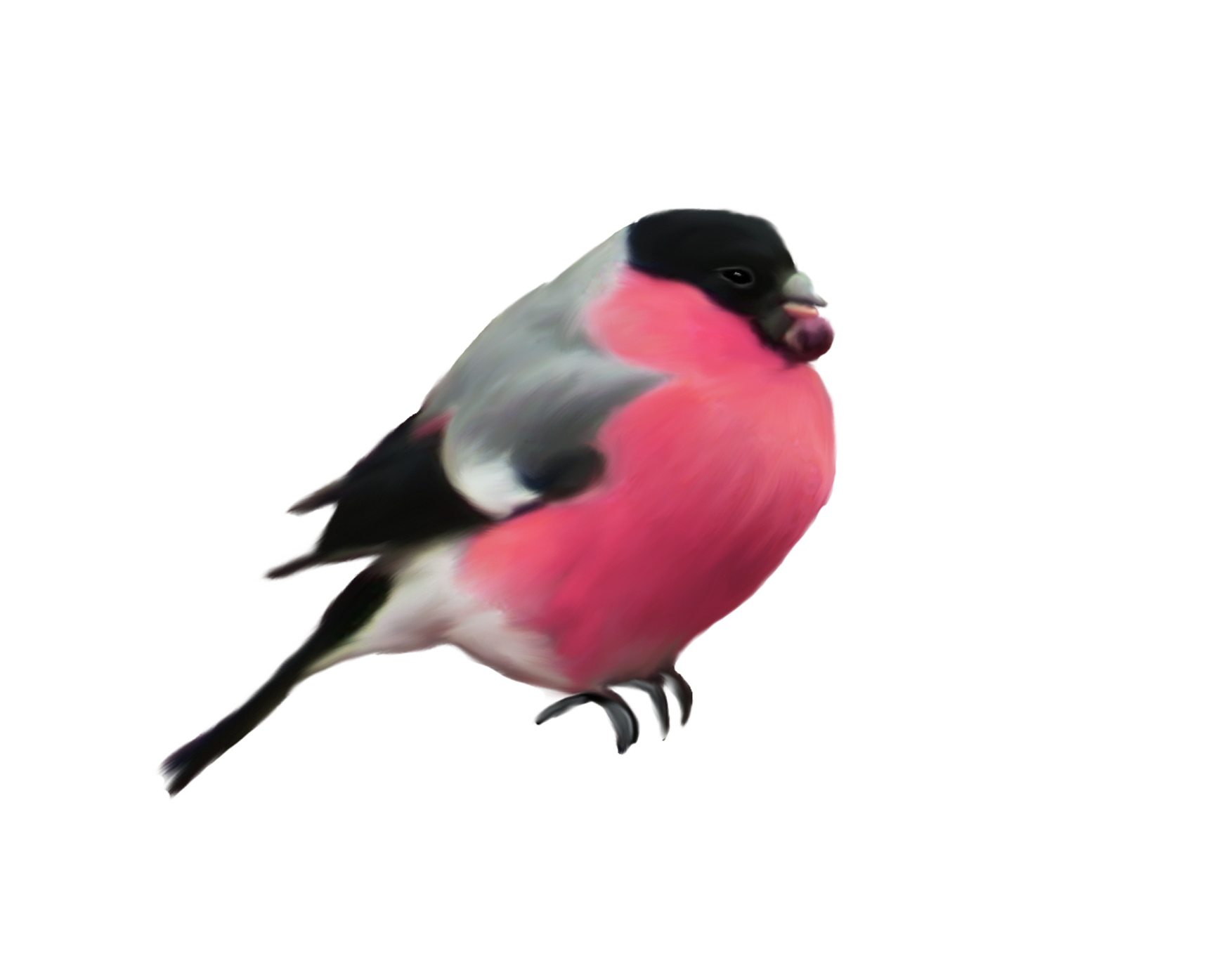 Спинкою зеленовата,Животиком желтовата,Чёрненькая шапочкаи полоска шарфика.
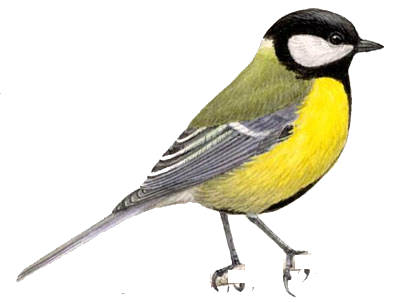 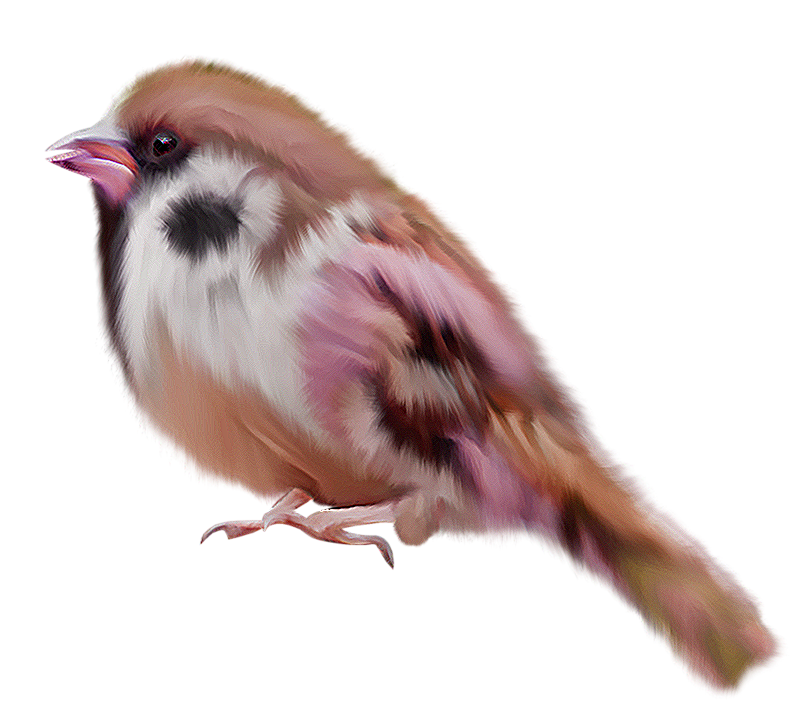 Чик-чирик!К зёрнышкам прыг!Клюй, не робей!Кто это?
Непоседа пёстрая,Птица длиннохвостая,Птица говорливая,Самая болтливая.Вещунья белобока,А зовут её .
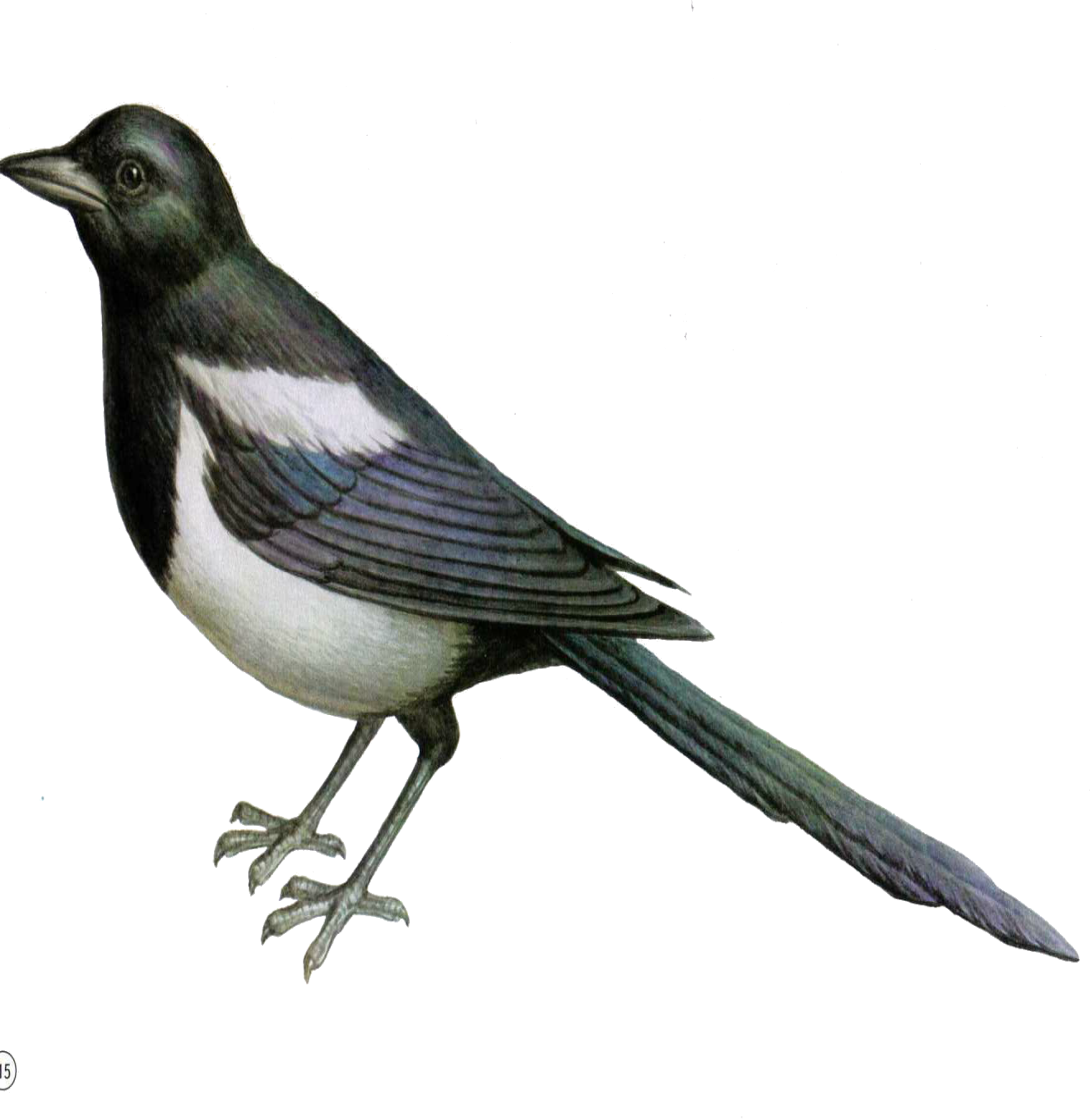 Вот птичка так птичка,
 Не дрозд, не синичка,
 Не лебедь, не утка
 И не козодой. 
Но эта вот птичка,
 Хоть и невеличка,
 Выводит птенцов 
Только лютой зимой.
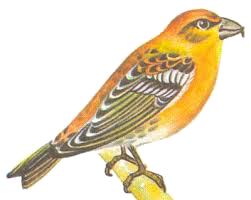 Эти птички с хохолкомИ красивые притом,На рябину прилетели.Птички эти — …
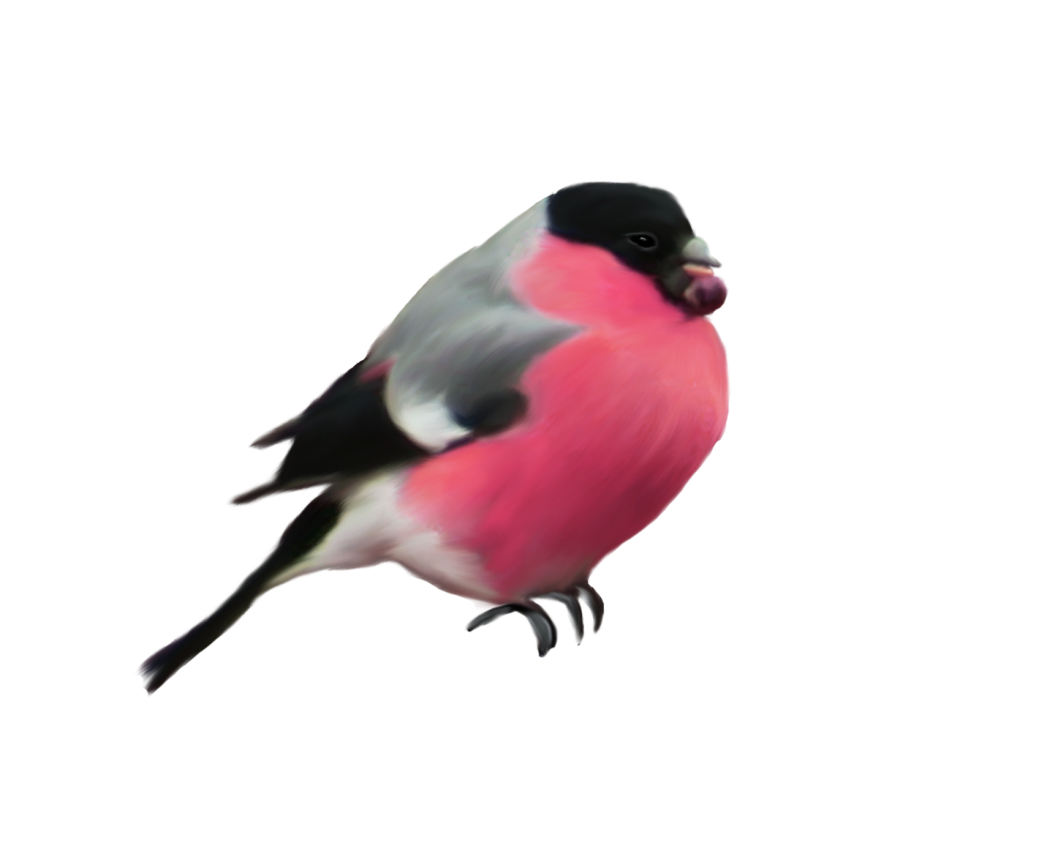 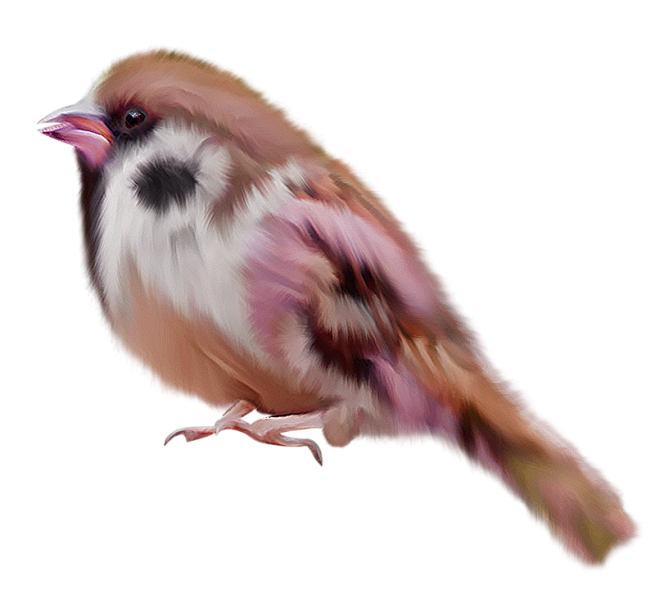 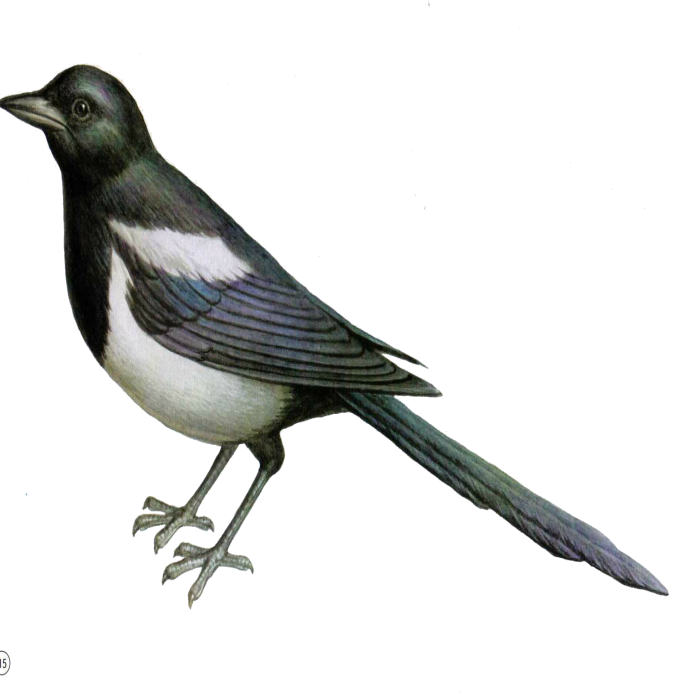 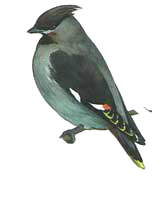 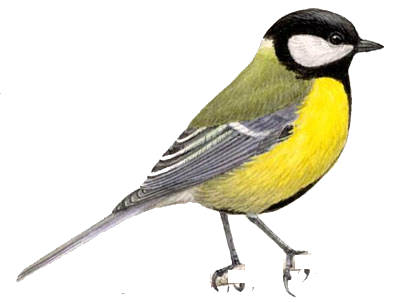 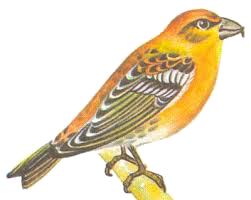 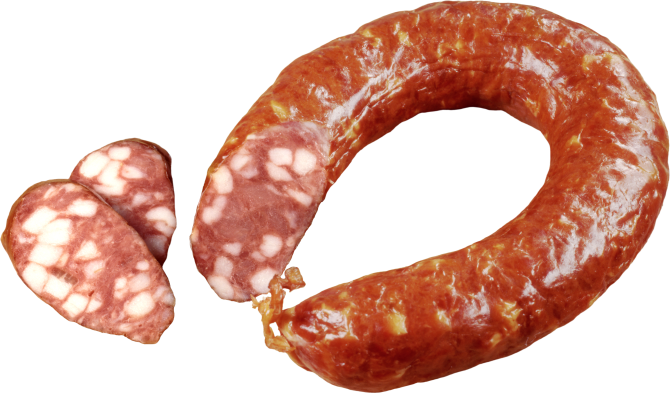 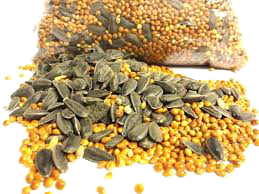 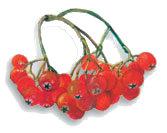 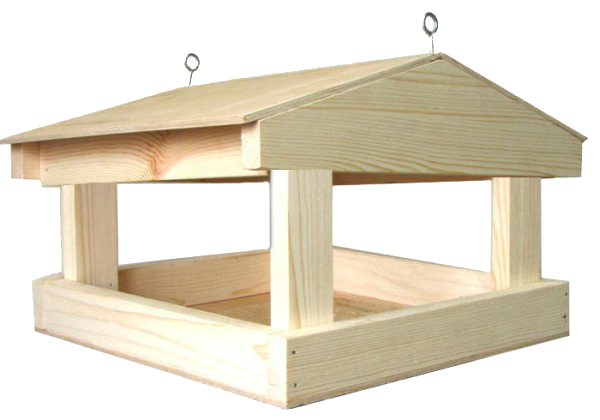 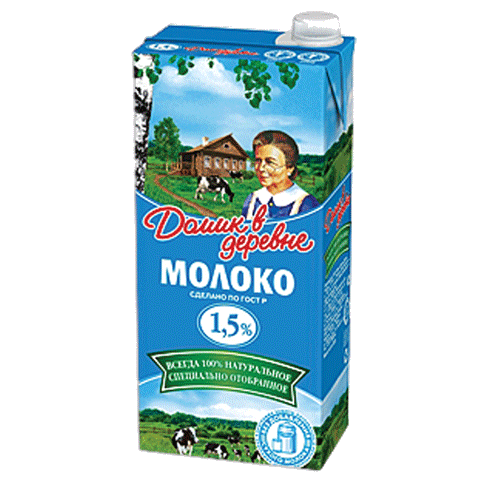 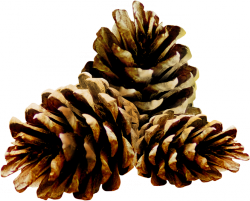 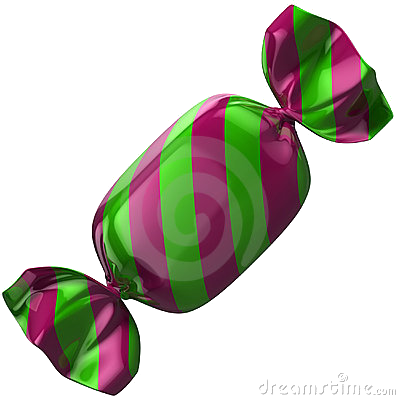 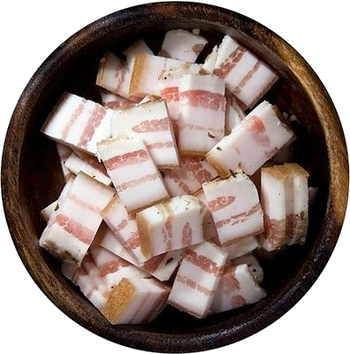 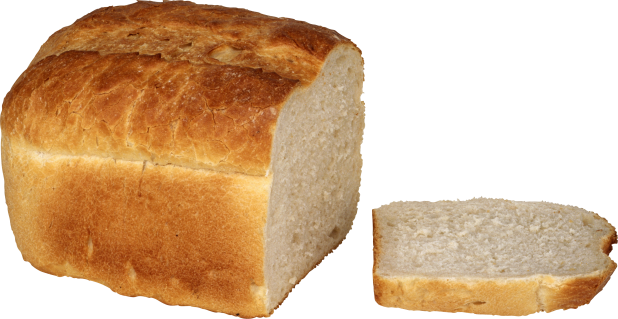 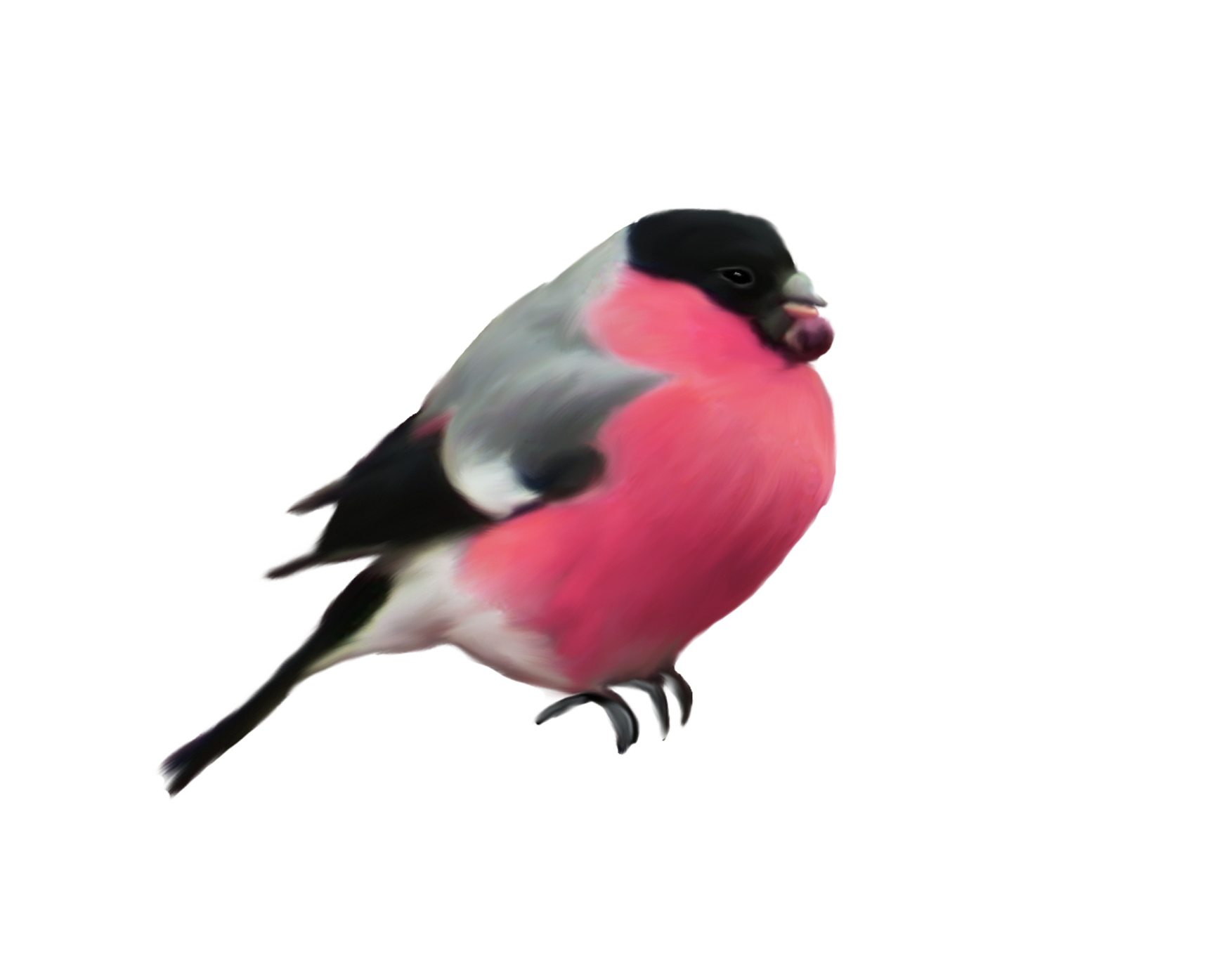 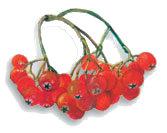 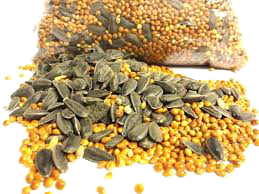 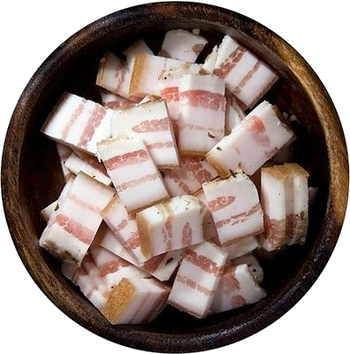 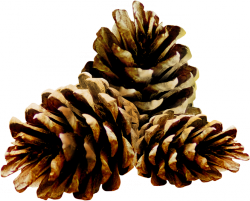 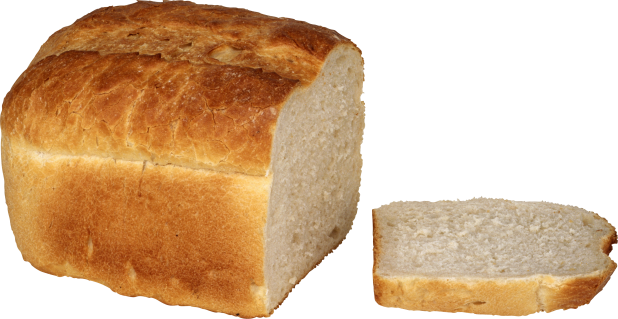 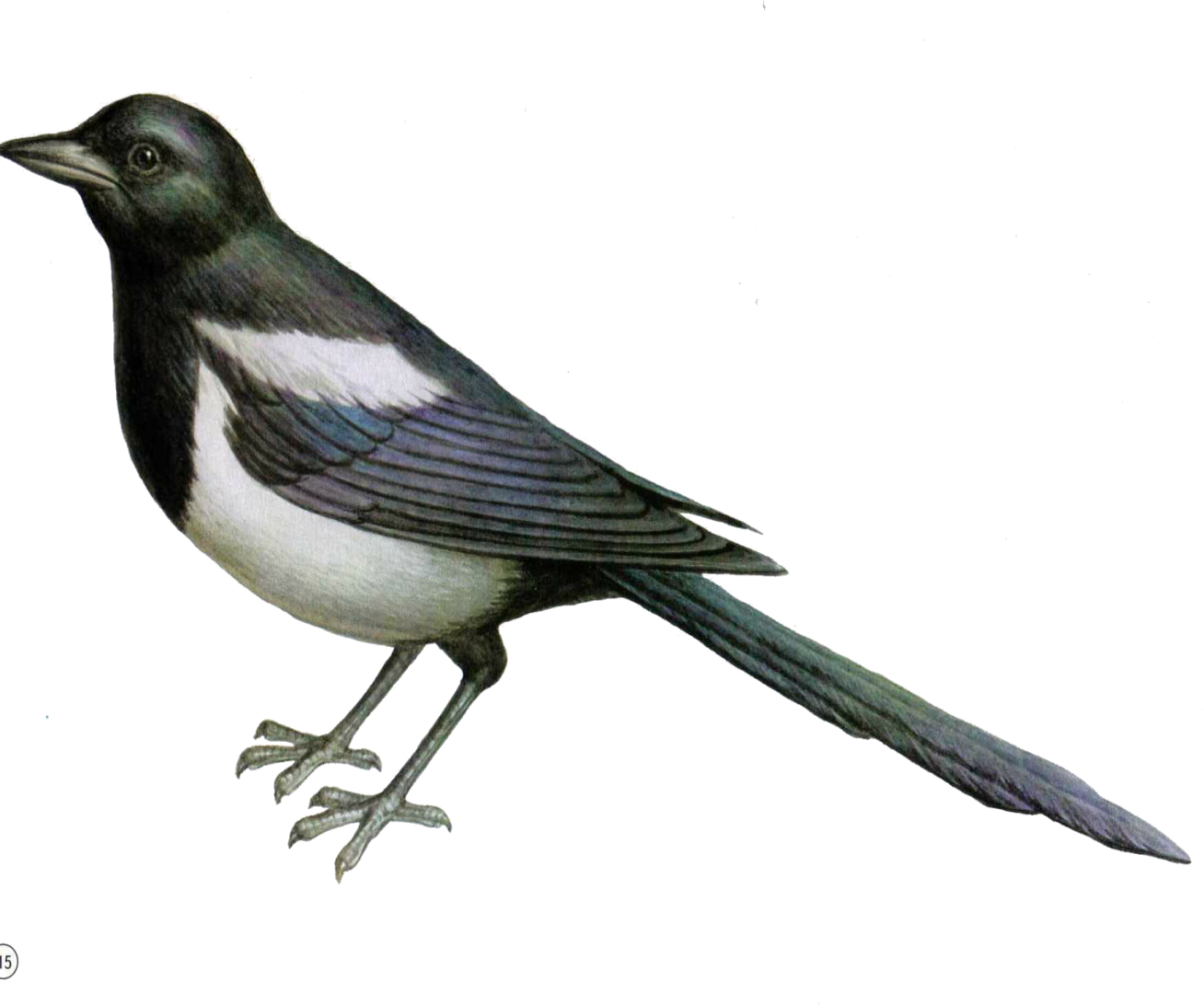 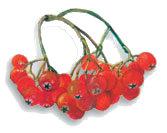 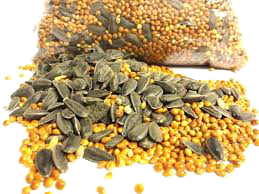 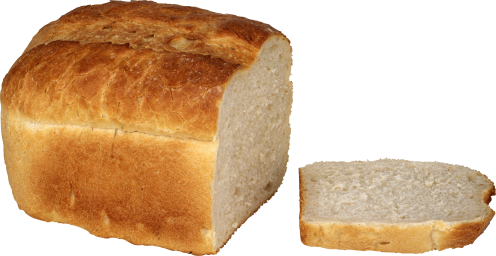 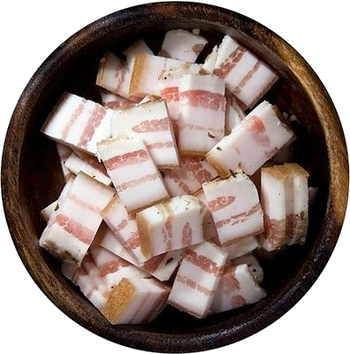 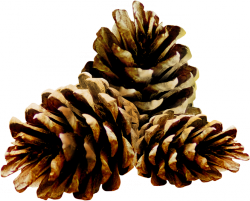 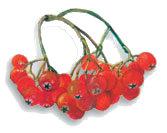 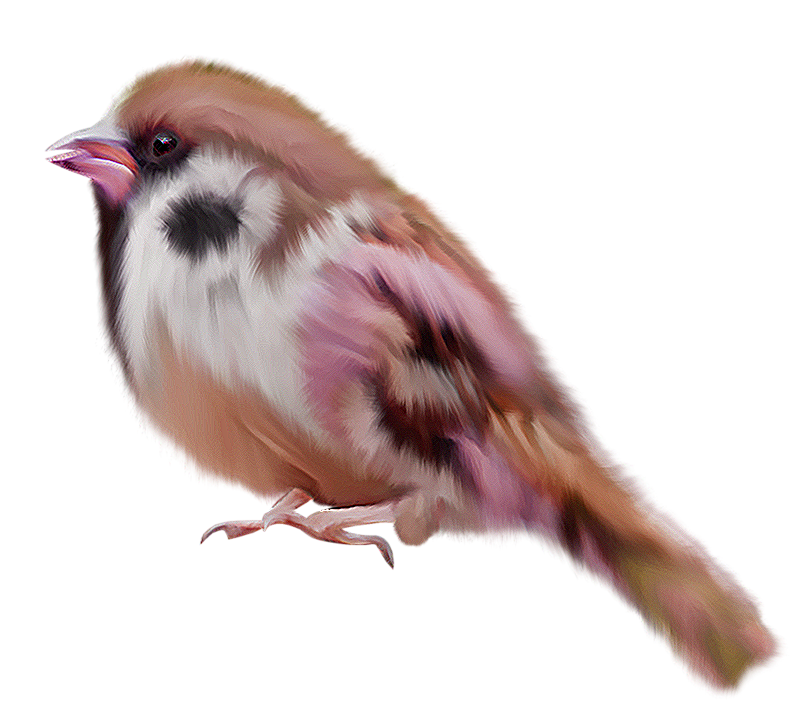 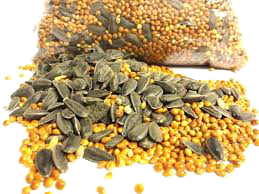 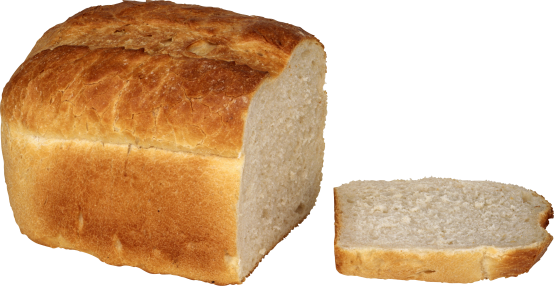 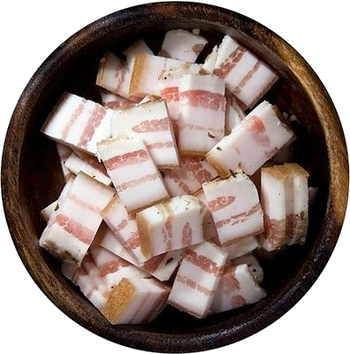 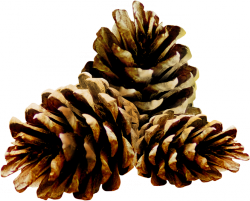 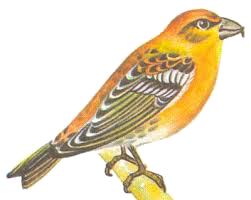 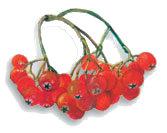 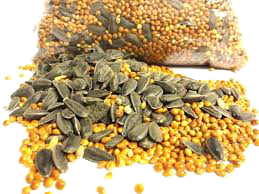 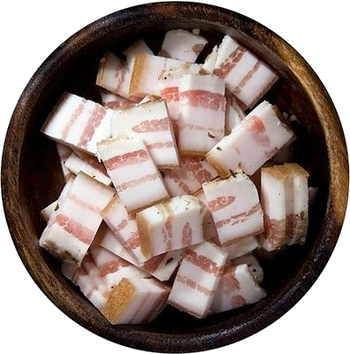 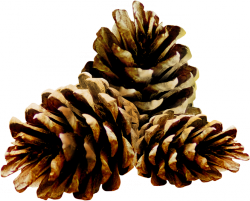 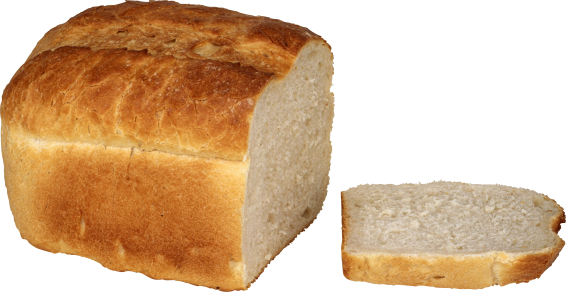 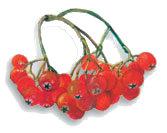 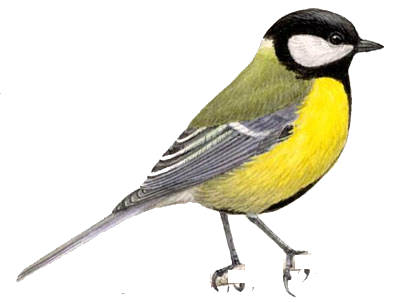 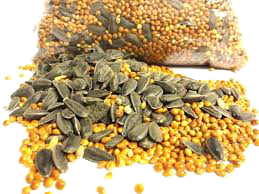 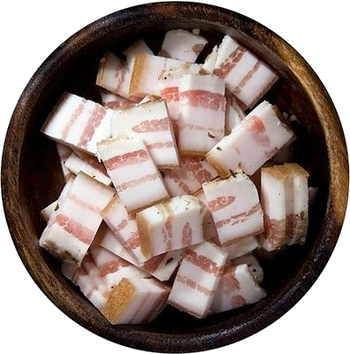 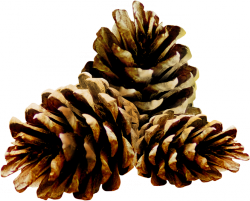 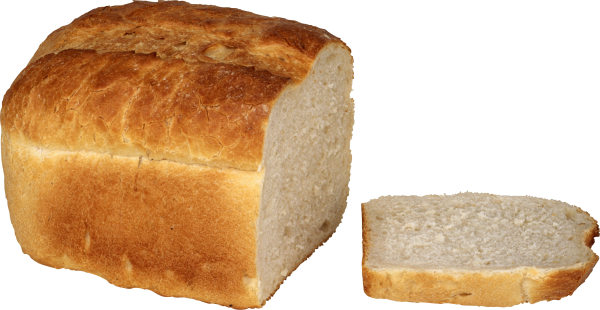 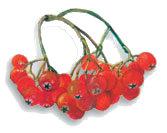 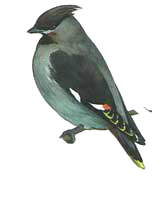 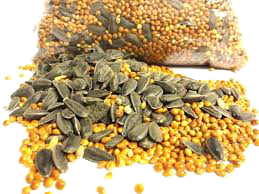 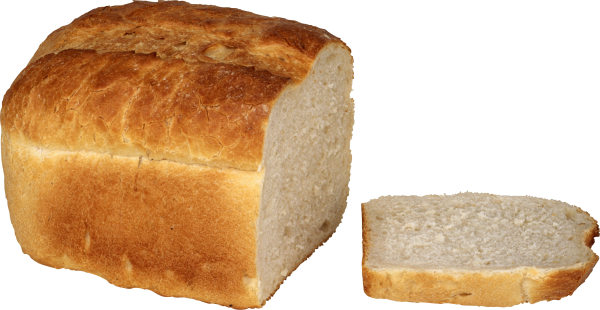 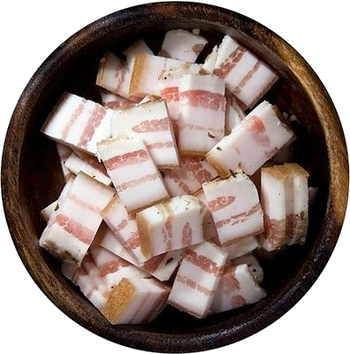 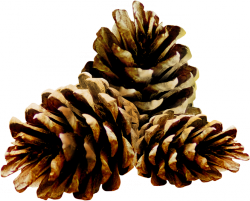 СПАСИБО ЗА ВНИМАНИЕ!